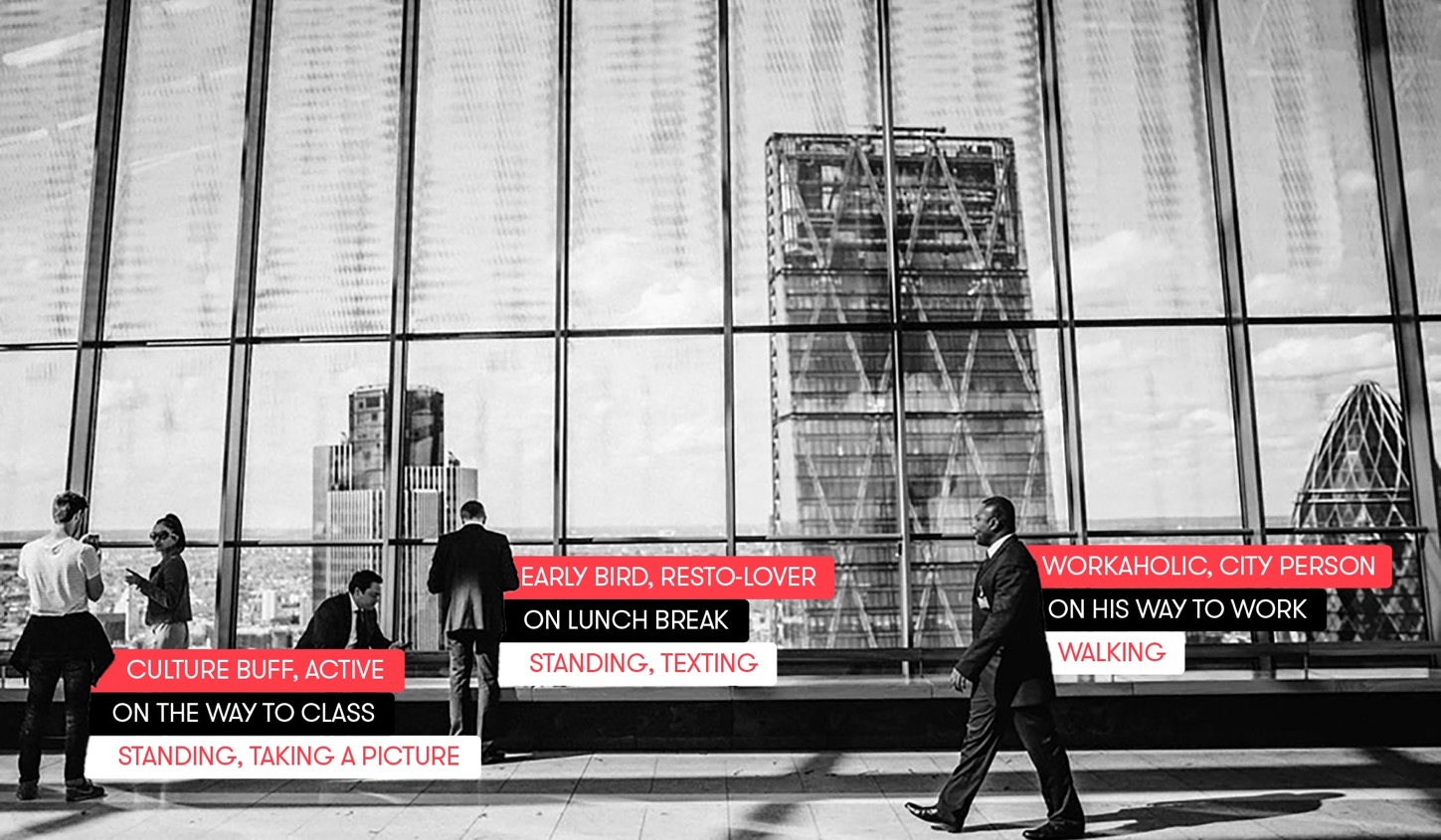 SENTIANCECONTEXTUAL INTELLIGENCE
POWERING THE INTERNET OF YOU
Sentiance analyzes sensor data tounderstand human behavior & context
CONTEXT INTELLIGENCE
enabling the Internet of You
Connected – Contextual – Assisting
Unlock the power of IOT data
1
2
3
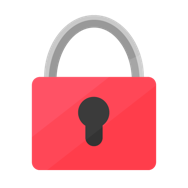 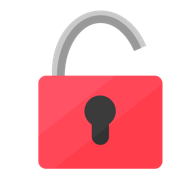 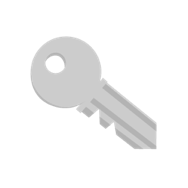 ENABLE CONTEXT-AWARE ASSISTANCE
COLLECT SENSOR DATA
UNLOCK REAL-TIME CONTEXT
Using IOT sensor data to infer real-time context and behavioral patterns (smartphones, in-home appliances, wearables).
Applying behavioral modelling and machine learning to make sense of the data by attributing situational context and behavioral routines.
Enabling companies to enrich their customer data and provide context-aware engagementand services
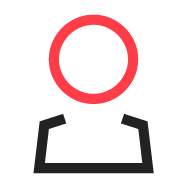 Sensor range
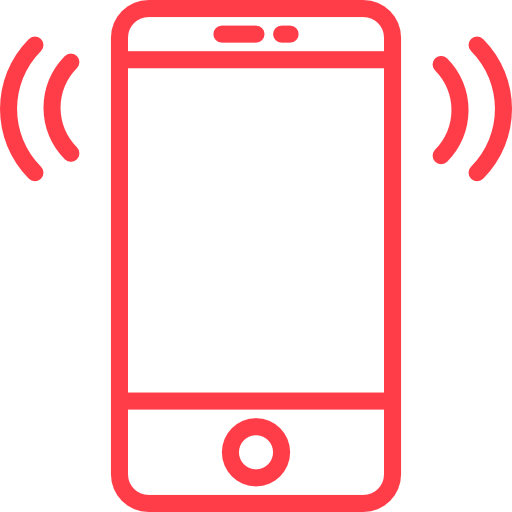 on the go
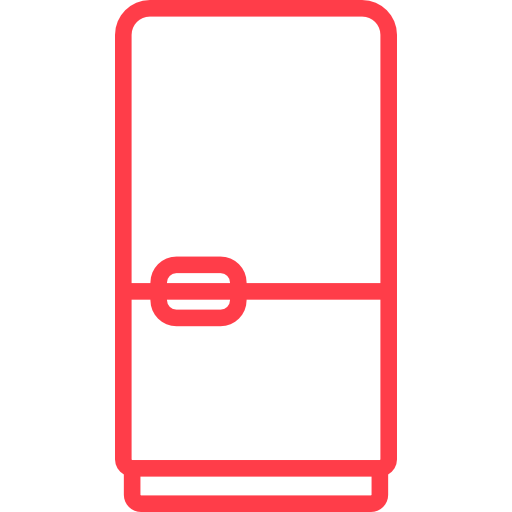 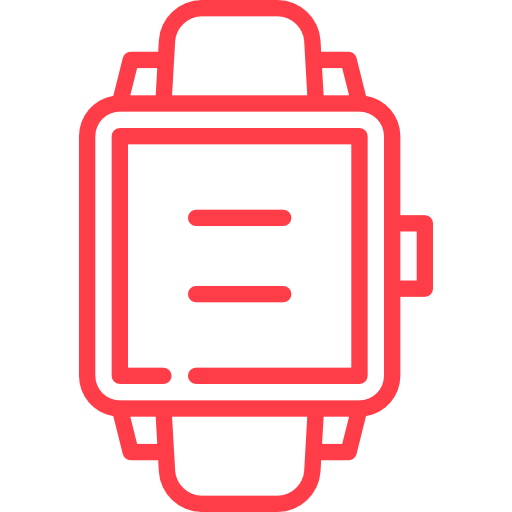 body
in home
[Speaker Notes: At Sentiance we use IOT sensor data to observe and interpret human behavior and understand real-time context.
We work with a range of sensory devices, with mobile being our primary focus.]
SEGMENTS
LAYER 3
LAYER 2
WHAT
WHERE
WHEN
WHY
LAYER 1
WHO
MOMENTS
CONTEXT
defined
EVENTS
BIKING
RUNNING
WALKING
DRIVING (CAR)
TRAIN/BUS/TRAM
COMMUTE
DINING OUT
LUNCH
WORK/LIFE
COMMUTING & MOBILITY
STATIONARY
OFFICE
IN KITCHEN
SHOPPING
HOUSE
IRR PLACE
ARRIVING/LEAVING HOME, WORK,..
SHOPPING & ENTERTAINMENT
SEMANTIC TIME (eg MORNING)
WEEKDAY/WEEKEND
RESTAURANT/SHOP/VENUE
KIDS PICK-UP
SPORT
WORK
CULTURAL EVENT
FOOD
SOCIALNESS
LEISURE
Moments & segments
Mobility
Transport
Commute
Travel
Driving
Leisure
Entertainment
Dining&Wining
Well-Being
Shopping
Work/Life
Home
Work
Family
Social
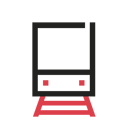 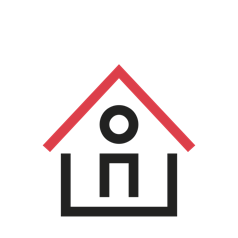 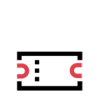 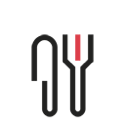 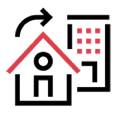 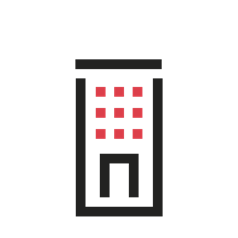 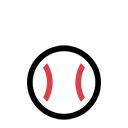 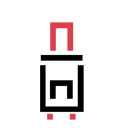 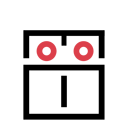 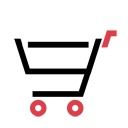 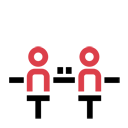 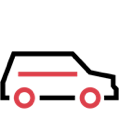 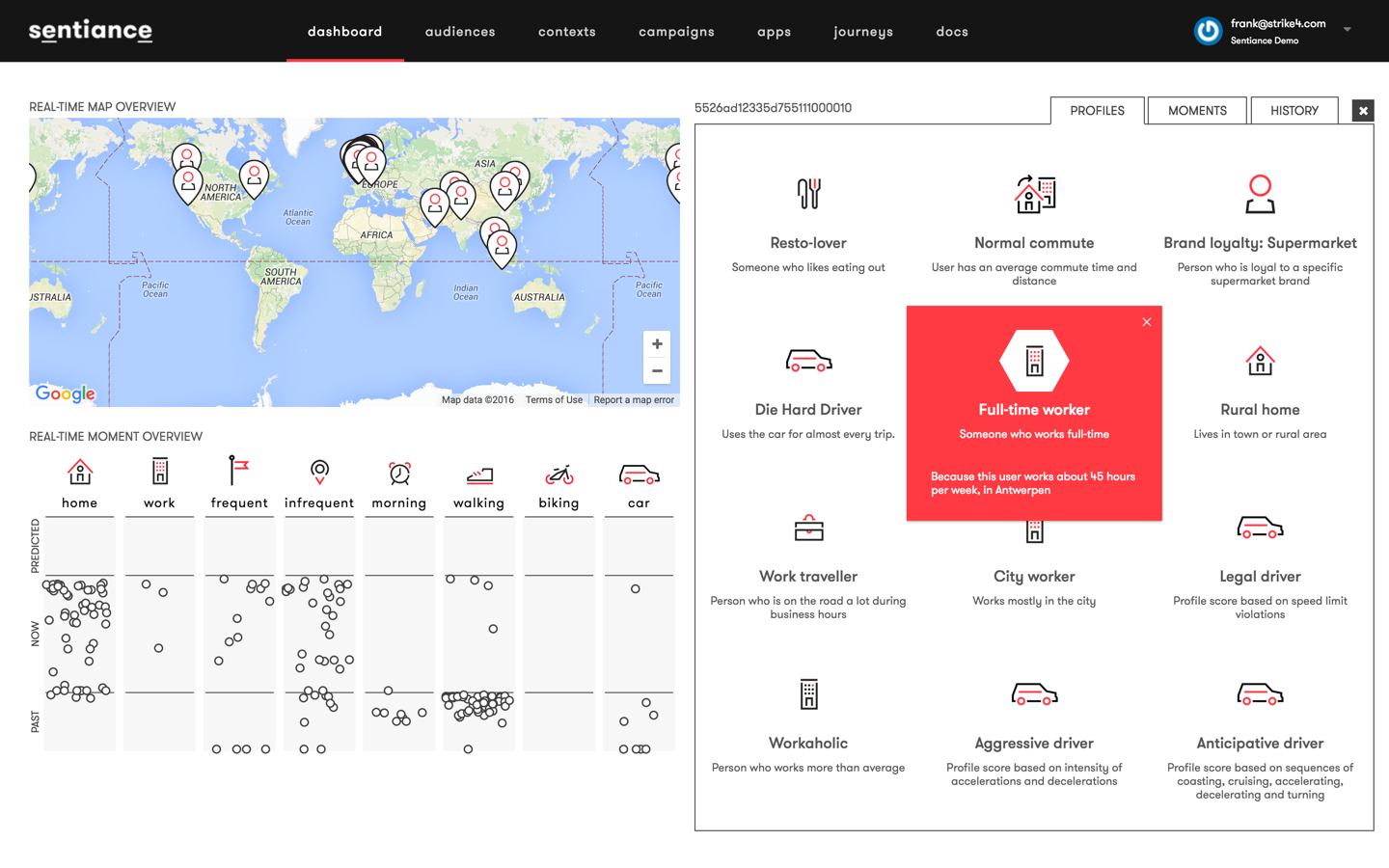 Unlocking the Value from Context
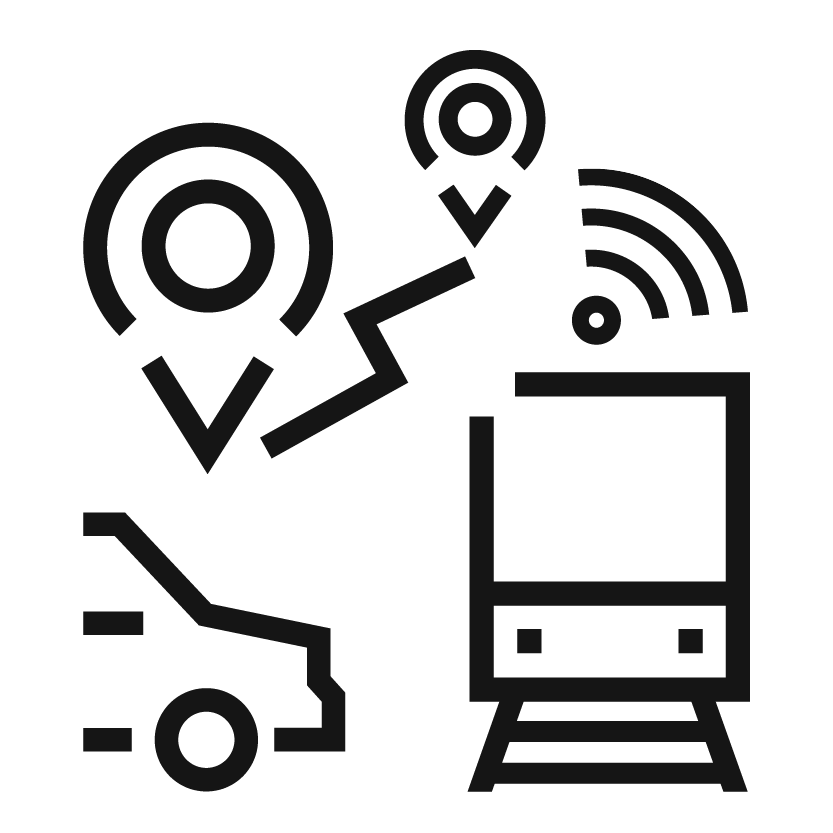 Enriched customer insights (KYC)Enrich account data & customer profiles with behavioral and contextual insights
Customer journey mappingContextualize the real-world customer journey and discover the key moments of truth
Real-time personalizationTune engagement and experience to real-time context and behavioral profile
Behavioral coachingTrack, analyze and coach behavioral change
Data intelligence & monetizationAggregate population insights into anonymized data sets
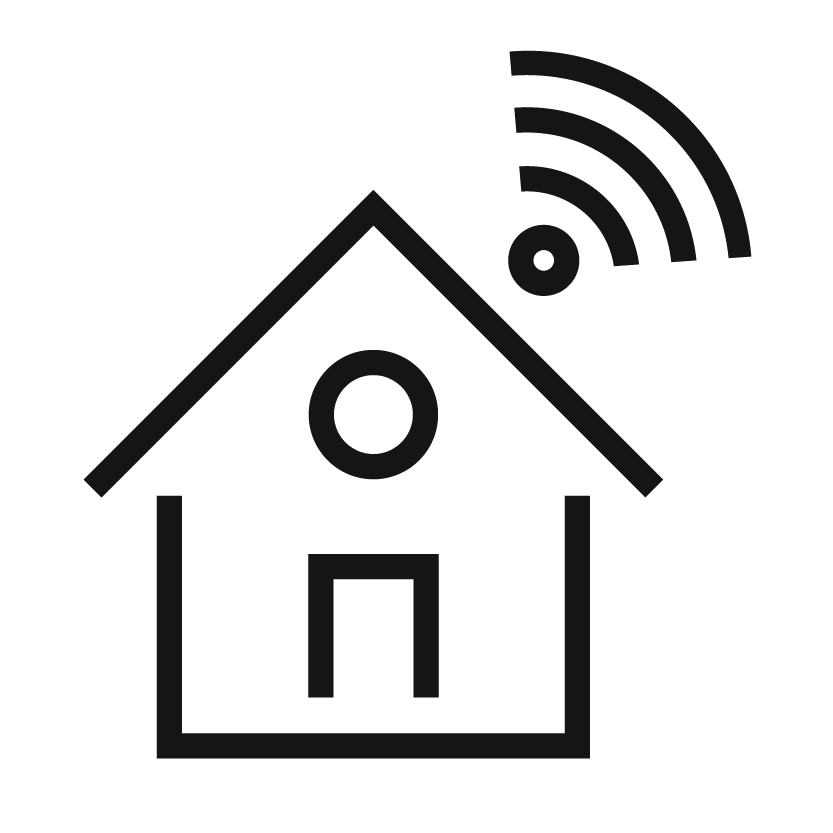 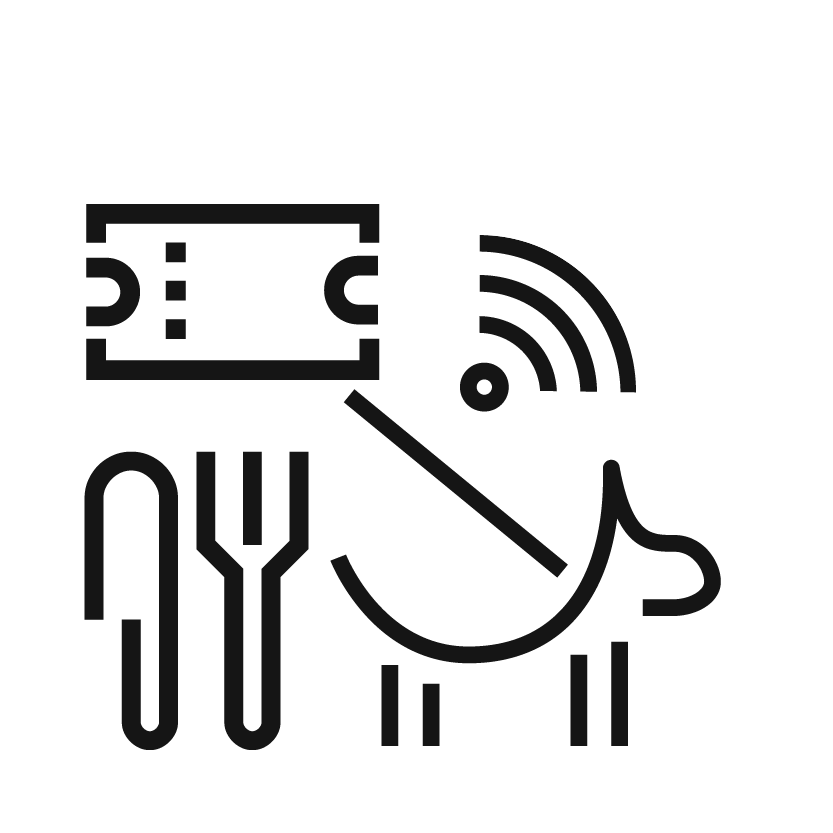 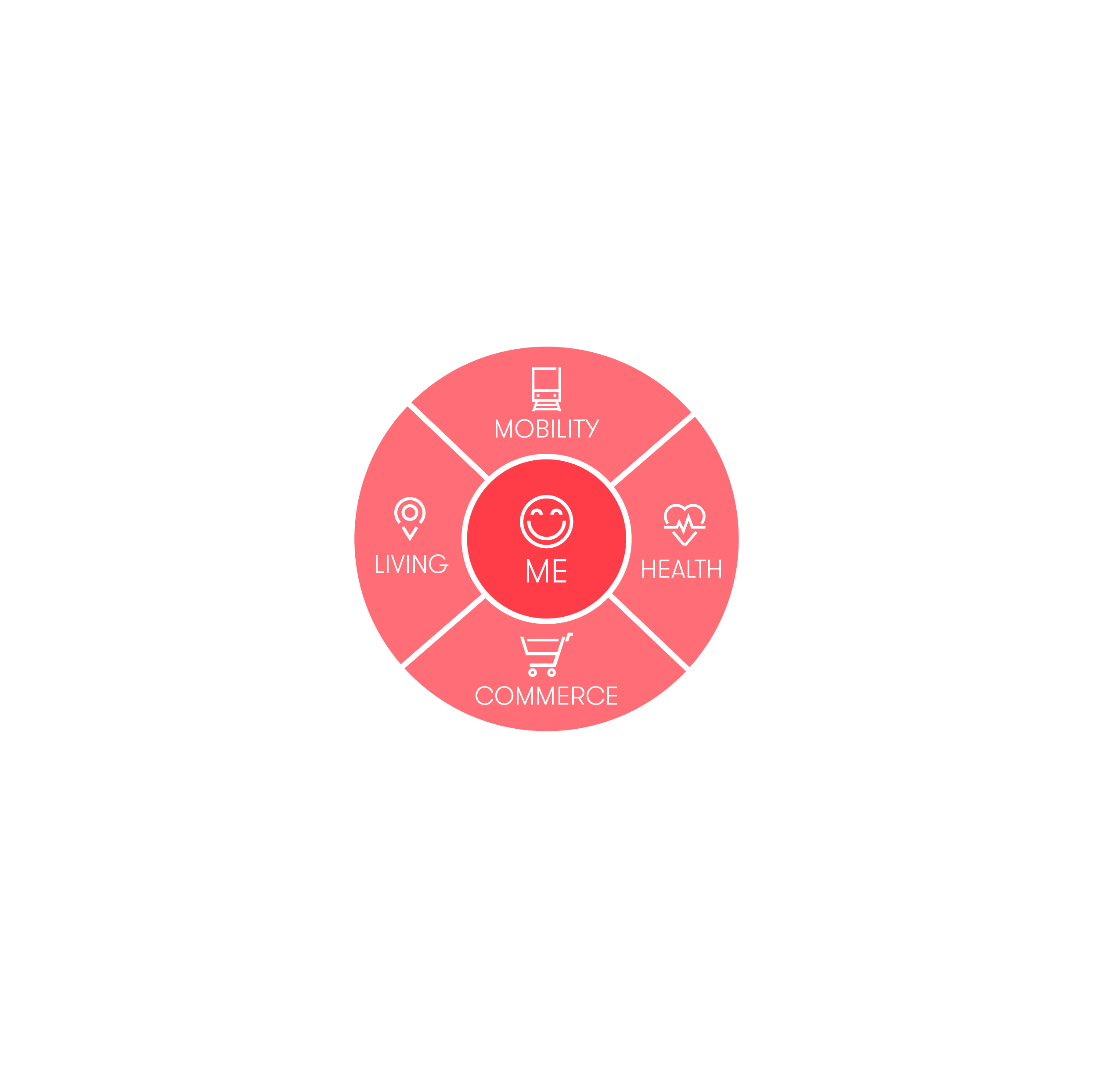 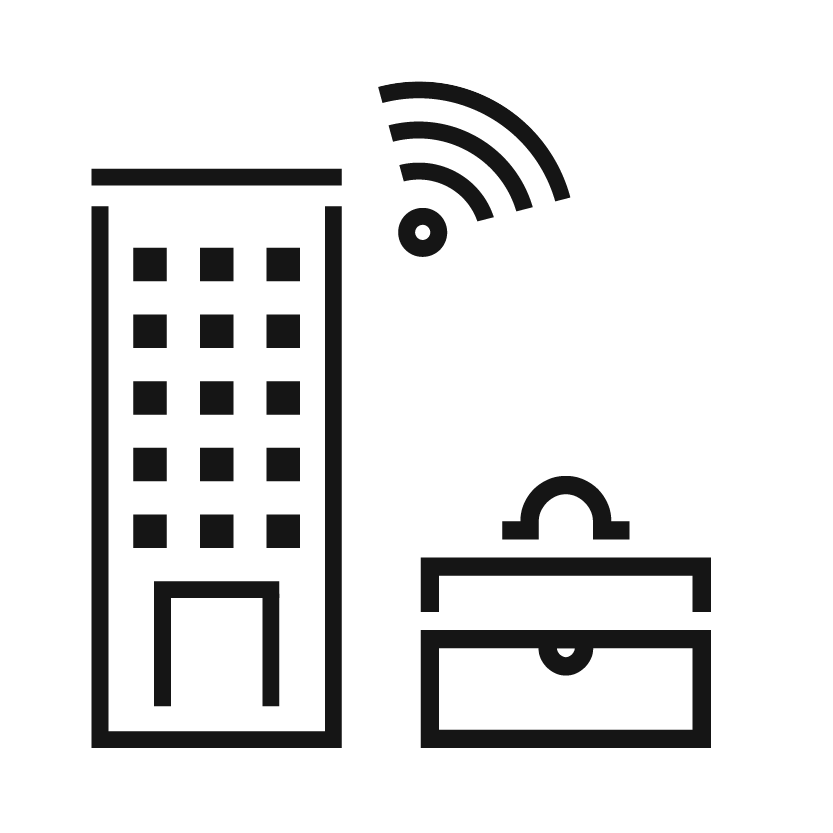 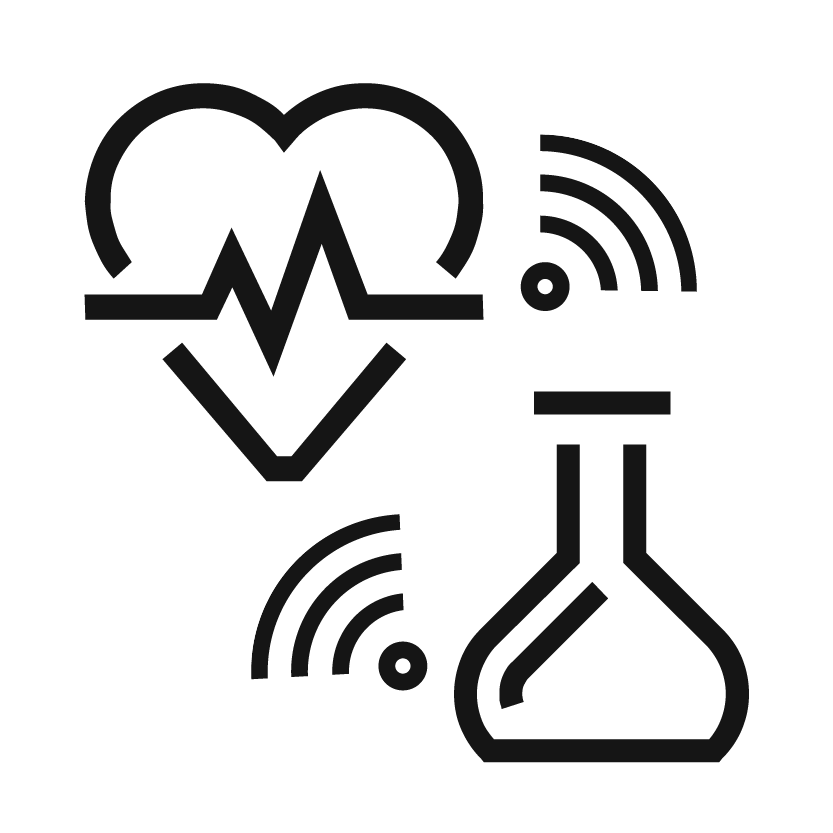 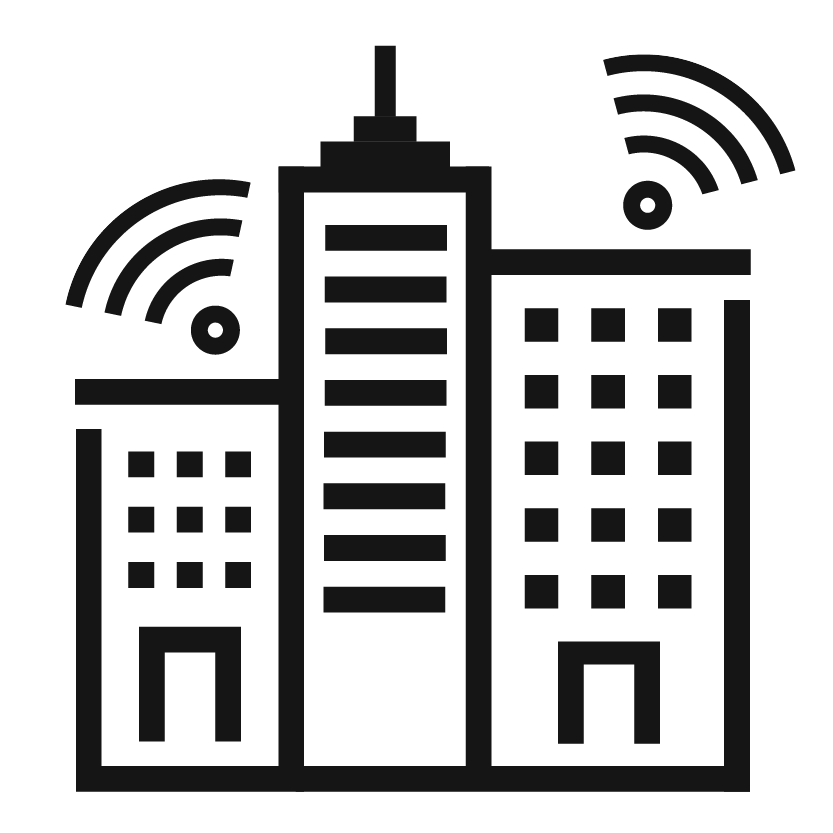 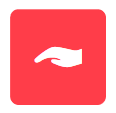 Lifestyle-based Insurance
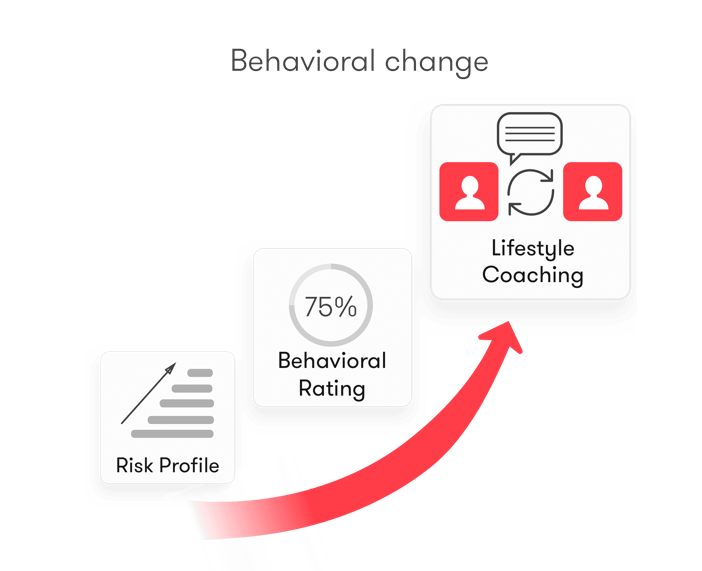 USER-BASED CAR INSURANCE
Auto UBI & driver coaching leveraging driver profiling
From pay-as-you-drive to pay-how-you-drive 
LIFESTYLE-BASED HEALTH & LIFE INSURANCE
Health Insurance premiums based on healthy lifestyle
Well-being monitoring & coaching
HOME INSURANCE & ASSISTED LIVING
Home activity monitoring & real-time risk prevention
Assisted living & anomaly detection/alerts

ON-DEMAND INSURANCE
Contextual insurance based on ad-hoc needs
[Speaker Notes: In summary, a broad range of commercial use cases, with a good subset already well under way in terms of proof of concept validation.]
Technology Stack & Architecture
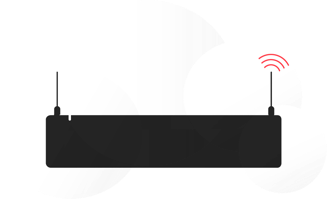 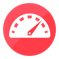 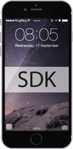 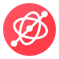 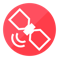 IoT gateway
CONTEXT STORE
FIREHOSE
SPEED LAYER
DMP
CRM
…
DATA 
INGESTION
MICRO SERVICES
API
REPLICATE
PROFILE STORE
BATCH LAYER
API - PULL
CLOSED LOOP
(Feedback, Attribution, Re-enforcement, User attributes)